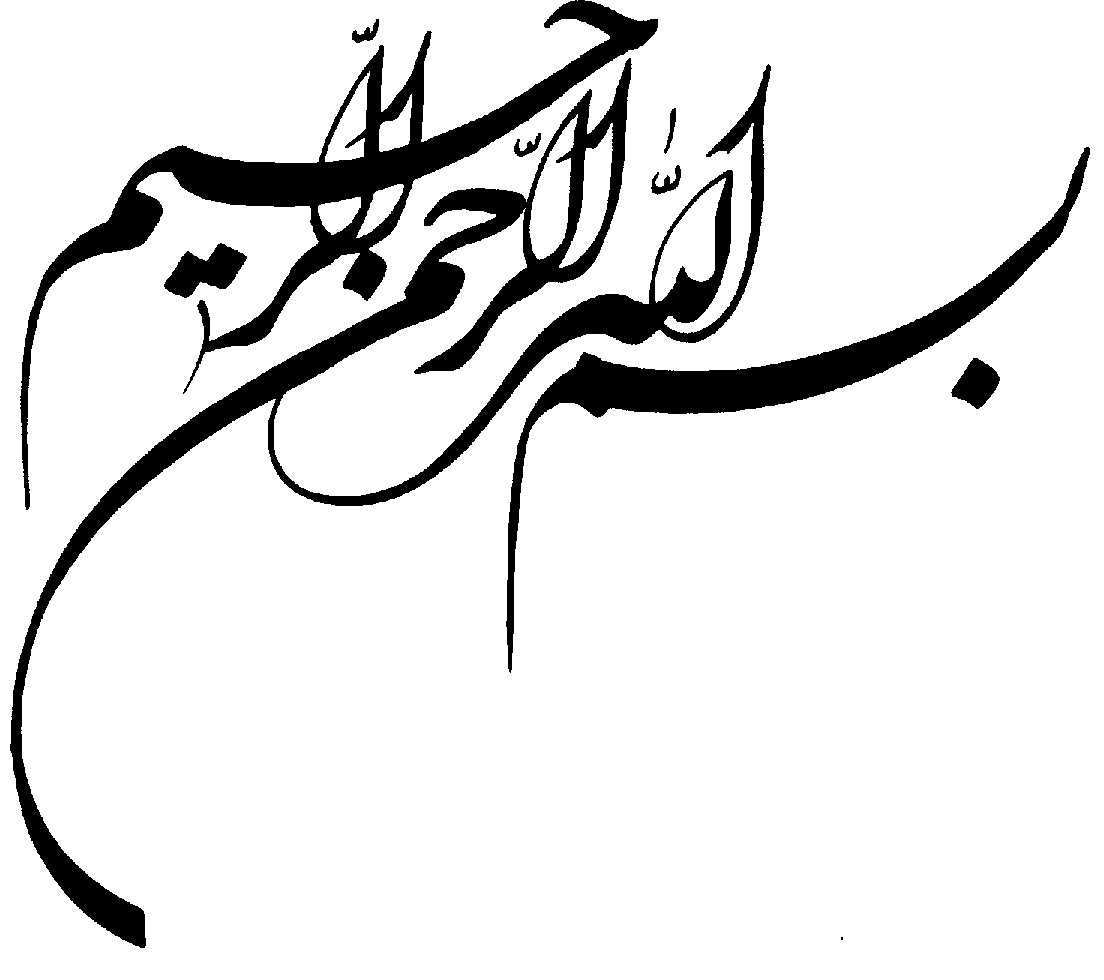 برنامه مدیریت حوادث شیمیایی
مقدمه : توسعه صنعتی وپیشرفتهای تکنولوژیکی گرچه استاندارد های زندگی را ارتقاء بخشیده ولی استفاده روزمره از  هزاران نوع تركيب شيميايي در صنايع، در عین حال که منافع بيشماري براي بشر به همراه داشته، به همان نسبت اورا با پتانسیلهای خطر ناکی مانند حوادث شیمیایی روبرو ساخته است.. بروز حوادث متعدد شيميايي يكي از مهمترين پيامدهاي سوء كاربرد مواد شیمیایی محسوب مي شود. این دسته از حوادث علاوه بر تحميل خسارات اقتصادي شديد بر جوامع انساني، ممكن است امنيت مردم را نيز در گستره محلي، منطقه اي، ملي و حتي بين­المللي بشدت تهديد نمايد .    اهميت كاربرد و مديريت صحيح مواد شيميايي يک مسئله جهاني بوده و هست. لذا در راستای پاسخگويي علمي به مشكلات ناشي از مصرف گسترده مواد شيميايي در سطح جهاني كه تهديدی برای سلامت نسلهای حال و آينده و نيز كيفيت محيط مي باشد، در سال 1980، برنامه بين المللي ايمني شيميايی   حاصل همکاری مشترک سازمان بهداشت جهانی ، برنامه محیطی ملل متحدو سازمان بين المللي  کار با دو هدف كلي ايجاد گرديد. اين اهداف عبارت بودند از: هماهنگي و سرعت دادن به فعاليتهای مرتبط با ايمني شيميايي خصوصاً ارزيابي ريسک برای سلامتي انسان و محيط و نيز هم افزايي توانمندی هابرای اطمينان از حفظ سلامت انسان و محيط در مقابل اثرات زيانبار مواد شيميايي در تمامي مراحل چرخه عمريک ماده شيميايي شامل توليد، حمل و نقل، استفاده و دفع ماده شيميايي.
امروزه مسلم گرديده است كه برای دستيابي به يک توسعه پايدار صنعتي و كشاورزی و در عين حال تأمين سطح بالايي از سلامت برای افراد شاغل، عموم جامعه و حفاظت از محيط زيست، استفاده از مواد شيميايي بايدتحت كنترل بوده و بطور صحيح مديريت شود. بروز حوادث شيميايي عليرغم آنكه از نظر تعداد در رده هاي سوم و چهارم آمار بروز حوادث مي باشند اما خسارات مالي و جاني حادث شده از اين حوادث بعضا بسيار شديد و تكان دهنده است. انجام مطالعات ارزيابي ريسك به منظور شناسايي مخاطرات موجود در سيستم هاي راهبري و عملياتي واحدهاي شيميايي يك امر بديهي و مهم است كه تا حد زيادي مي تواند از وقوع اين رخ داد ها جلوگيري نمايد.  به منظور مديريت حوادث شيميايي در محیط کار، مرکز سلامت محیط و کار برنامه حوادث شيميايي در محيط كار را تدوين نموده است.
برخی حوادث شیمیایی در ایران
تعهدات و مستندات قانوني
تعهد و الزام بين­المللي مورد پذيرش در سال 1992  توسط كنفرانس  توسعه و محيط سازمان ملل  متحد (UNCED) در سال 2000 ، در پاراگراف 27/19 به شرح زير منعكس گرديد:" يك سيستم هماهنگ جهاني  طبقه­بندي خطرات مواد شيميايي و برچسب­گذاري آنها شامل برگه­هاي اطلاعات ايمني مواد و علائمي كه به آساني قابل درك باشند در صورت امكان تا سال 2000 برقرار گردد.“
براساس تعهد بين­المللي اجلاس فوريه 2006 دبي (بهمن 1384) كشور ايران بهمراه 120 كشور جهان متعهد به استقرار مديريت جامع مواد شيميايي شده است.
 باستناد بند2 ماده1 قانون تشكيلات و وظايف وزارت بهداشت، درمان و آموزش پزشكي و تصويب­نامه هيأت محترم وزيران به شماره 19378ت 32001 مورخ 16/06/1378  كنترل و نظارت بهداشتي بر سموم و مواد شيميايي به وزارت بهداشت محول شده است.
 بر اساس تبصره يك ماده 96 قانون كار مسئولیت برنامه­ریزی، ارزشیابی، نظارت و کنترل در زمینه بهداشت کار و درمان کارگری  بر عهده وزارت بهداشت می باشد.
تعاریف :
کارگاههای مشمول :كارگاههايي هستند كه در آن هريك از مواد شيميايي مندرج در ليست پيوست شماره 1 مصرف و يا نگهداري مي­شوند و ميزان اين مواد شيميايي به اندازهاي است كه داراي پتانسیل ایجاد حادثه هستند. 
 برخي از مثالهاي" كارگاههاي مشمول" عبارتند از:  
كارگاههاي توليد كننده مواد شيميايي خطرناك نظير حلالهاي آلي و غيرآلي 
كارگاههاي مصرف كننده مواد شيميايي خطرناك نظير كلر، آمونياك، فسفين، آرسين و ...
انبارهاي مواد شيميايي خطرناك 
كارگاههايي كه اقدام به انبارش، نگهداري، مصرف و حمل و نقل حجم بالايي از مواد شيميايي خطرناك مي­نمايند. 
حداقل كميت با پتانسيل ايجاد حادثه (TPQ  ): یعنی مقادیری از ماده شیمیایی خطرناک که اگر معادل یا بیشتر از مقداری که در پیوست شماره یک  آمده در واحد تولیدی یا انبار مواد شیمیایی موجود باشد باید نام و مقدار آن ماده شیمیایی گزارش گردد در حقیقت در این پیوست حداقل ميزاني از مواد شيميايي خطرناک كه داراي پتانسیل ایجاد حادثه هستند را نشان میدهد. اين مقادير در ستون سوم ليست پيوست شماره 1 بر حسب کیلوگرم براي هر يك از مواد شيميايي به تفكيك اعلام شده است .
پیوست شماره 1حداقل کمیت مواد شیمیایی با پتانسیل ایجاد حادثه (TPQ)
شناشایی مواد شیمیایی در کارگاه
بازرسی های محیط کار 
برگه های اطلاعات ایمنی مواد (MSDS )
برچسب ظروف حاوی مواد شیمیایی 
فهرست ثبت مواد 
مشاوره گرفتن از سازندگان ماده و افراد متخصص
سیستم های موجود در طبقه بندی مواد خطرناک
سیستم ملل متحد (UN)
سیستم اروپایی (ES)
سیستم جهانی طبقه بندی مواد شیمیایی (GHS )
      بطور كلي دو سيستم بين المللي در تقسيم بندی خطرات مواد وجود دارد كه شامل سيستم ملل متحد و سیستم اروپایی مي باشد. در سيستم ملل متحد كالاهای خطرناک از ديدگاه ايمني و بر حسب خطرات حاد تقسيم بندی شده و برچسب گذاری مي شوند، در حاليكه در سيستم اروپايي تقسيم بندی عوامل شيميايي عمدتاً از جنبه بهداشتي و براساس اثرات حاد و مزمن مواد مي باشد.
سیستم جهانی طبقه بندی مواد شیمیایی (GHS)
اواخر سال 2002 ملل متحد مكانيسمي را برای هماهنگ نمودن معيارهای مربوط به طبقه بندی و تبادل اطلاعات خطر ارائه نمود كه سيستم جهاني طبقه بندی و برچسب گذاری مواد شيميايي يا (GHS)ناميده مي شود. اين سيستم برای رويارويي صحيح با خطرات و با توجه به تجارت گسترده جهاني مواد شيميايي و به منظور اطمينان از كاربرد ايمن مواد در تمامي مراحل از توليد تا استفاده، حمل ونقل و دفع مواد زائد ارتقاء یافته است .
در اين سيستم طبقه بندی موادبر مبنای خطرات فيزيكي، خطرات سمي و خطرات محيطي بوده .
 هدف اين سيستم اطمينان از در دسترس بودن اطلاعات لازم در زمينه خطرات فيزيكي و اثرات سمي و زيست محيطي مواد به منظور ارتقاء سلامت انسان ومحیط می باشد .
طبقه بندی مواد شیمیایی در سیستم GHS
دسته بندی مواد شیمیایی بر اساس خطرات فیزیکی
دسته بندی مواد شیمیایی بر اساس خطرات بهداشتی
مواد منفجره 
گازهای قابل اشتعال 
آئروسل ها 
گازهای اکسید کننده 
گازهای تحت فشار 
مایعات قابل اشتعال 
جامدات قابل اشتعال 
مواد و ترکیبات خود واکنش دهنده 
مایعات و جامدات پایرو فریک 
مواد خود گرم شونده
موادی یا ترکیباتی که در تماس با آب گازهای قابل اشتعال تولید می کنند 
مایعات و جامدات اکسید کننده
پراکسید های آلی
مواد خورنده برای فلزات
مواد با سمیت حاد
مواد خورنده /محرک پوست 
مواد ایجاد کننده آسیب ها / تحریک چشم
حساسیت زاهای پوست یا سیستم تنفسی
مواد با قدرت جهش زایی در جرم سلولی 
مواد سرطانزا 
مواد با سمیت تناسلی 
مواد با سمیت ارگان هدف بدنبال تک مواجهه 
مواد با سمیت ارگان هدف بدنبال مواجهات مکرر
مواد با خطرات اسپیریشن
طبقه بندی مواد شیمیایی در سیستم GHS
دسته بندی مواد شیمیایی بر اساس خطرات زیست محیطی
 مواد خطرناک برای محیط آبزیان
مواد خطرناک برای لایه ازون
برچسب مواد شیمیایی
هر برچسب باید بخوبی اطلاعات زیر را نشان دهد :
 نام تجاری ماده
- نام و آدرس، شماره تلفن سازنده، وارد کننده یا توزیع کننده
- نام ماده شیمیایی
- علامت خطر
- عبارات ریسک )R-phrases)
- عبارات ایمنی )S-phrases)
- کمیت موجود از ماده درون ظرف یا بسته بندی
برچسب ها باید به زبان رسمی و ملی کشور تهیه شده باشندبرچسب باید ماده اصلی که دارای
بیشترین خطر است را نشان دهد. بعنوان یک قانون کلی حداکثر چهار ماده باید در برچسب مورد
اشاره قرار گیرند. در برخی موارد ممکن است به بیش از چهار ماده اشاره شود.
حروف مورد استفاده در برچسب ها و مفهوم آنها
ابعاد یک بر چسب
مثالی از یک برچسب تکمیل شده
عبارات ریسک (درج شده درون برچسب ها )
عبارات ایمنی درون بر چسب ها ی شیمیایی
برگه های اطلاعات ایمنی ماده شیمیایی
برگه های اطلاعات ايمني ماده شيميايي برگه هايي هستند كه اطلاعات مورد نياز برای كار ايمن با مواد شيميايي خطرناک را فراهم مي آورند معمولا یک MSDS حاوی اطلاعاتي نظير خصوصيات ماده، سميت،واكنش پذير بودن و احتياطات لازم در هنگام استفاده به عنوان مثال جداسازی از مواد ناسازگار، روشهای صحيح كار و جابجايي ماده، كمک های اوليه و اقدامات اضطراری، سيستمهای تهويه و وسايل حفاظت فردی لازم می باشد.در سیستم GHS اين برگه ها به نام برگه های اطلاعات ايمني SDS)) نامیده شده و برایهماهنگ نمودن آنها يک فرمت استاندارد همراه با 16 عنوان پيشنهاد گرديده است
مشخصات یک برگه اطلاعات ایمنی (SDS) با فرمت هماهنگ (GHS)
كنترل تماس و حفاظت فردی
خصوصیات فیزيكوشیمیايی
پايداری و واكنش پذيری
اطلاعات سم شناسی
اطلاعات اكولوزيكی و زيست محیطی
نحوه دفع مواد زائد
اطلاعات حمل و نقل
اطلاعات مقرراتی شامل استانداردها
ساير اطلاعات لازم
مشخصات سازنده/ فروشنده
مشخصات خطر
اطلاعات تركیبات و اجزاء تشكیل دهنده
كمك های اولیه
اقدامات آتش نشانی
اقدامات در شرايط اضطراری شامل ريخت و پاش های احتمالی
نگهداری و انبارداری
بطور كلي سازندگان و وارد كنندگان مواد شيميايي موظفند كه برگه های MSDS را برای تهيه مواد خطرناک توليدی خود تهيه و عرضه نمايند. موادی كه از خارج از كشور تهيه مي شوند، علاوه بار MSDS كمپاني خارجي بايد دارای جزئيات تماس مربوط به شركتهای داخلي وارد كننده نيز باشند.
مراجع و انتشارات مرتبط با ايمني مواد شيمياييبرخي از پايگاه های اينترنتي قابل استفاده در ايمني شيميايي
انبارداری مواد شیمیایی
تمامي كارگاه ها، كارخانجات و محيط های كاری كه با مواد خطرناک سر و كار دارند موظفند كه تمامي مواد شيميايي خود را بطور ايمن و صحيح مطابق با موارد ذكر شده در MSDS ماده ،انبار و نگهداری نمايند. 
اين وظيفه شامل تمامي آزمايشگاهها، انبارهای مواد شيميايي، فضاهای مشترک انبار مواد شيميايي و غيره نيازمی باشد
در انبارداری مواد شيميايي در حجم های زياد و يا موادی كه در ظرف شيشه ای نگهداری مي شوند بايد قبل ازطبقه بندی بصورت الفبايي بر حسب گروه های خطر طبقه بندی و جدا شوند. در نگهداری و انبار مواد شيميايي همواره بايد مواد ناسازگار Incompatiblمورد توجه خاص قرار گرفته و از نگهداری اين مواد در كناريكديگر اجتناب شود.
گروههای انبار موادشیمیایی
مواد شیمیایی در حجم های زیاد و/یا آن هایی كه در ظرف شیشه ای نگهداری می شوند باید قبل از
طبقه بندی بصورت الفبایی بر حسب گروه های خطر بصورت زیر گروه بندی شوند:
جدول کالاهایی که نباید کنار همدیگر قرار گیرند
بطور کلی کنترل های عمومی برای انبار مواد خطر ناک عبارتند از :
دسترسی به آب
تهویه مناسب (نوع و مقدار )
کمکهای اولیه 
امنیت و دسترسی 
وسایل خاموش کننده 
وسایل حفاظت فردی
وسایل نظافت و پاک سازی
محل نگهداری فهرست مواد شیمیایی
امکان برقراری ارتباط
سیستم روشنایی
امکانات اضطراری
مخازن مواد شیمیایی 
حداقل 3 متر دورتر از منابع حرارتي نگهداری شوند.
در محوطه ای كه دارای تهويه مناسب باشند نگهداری شوند.
درب آنها كاملاً بسته باشد.
نبايد در كنار مواد ناسازگار نگهداری شوند.
بطور کلی کنترل های عمومی برای انبار مواد خطر ناک عبارتند از :
انبار و جدا سازی 
ریخت و پاش مواد (كيت و يامواد لازم برای پاک سازی مانند خاک دياتومه در محل های مناسب نگهداری شوند. برای پاک سازی (لوازم جمع آوری و پاک سازی-دسترسی به آب – وسایل حفاظت فردی ))
کابینت های نگهداری کالاهای خطرناک
كابينت های نگهداری مواد خطرناک بايد حداقل 3 متر از منابع حرارتي كه ممكن است بر كابينت يا محتويات آن اثر بگذارد فاصله داشته باشد. 
تعداد كابينت های مواد در يک آزمايشگاه بايد با توجه به فضای ساختمان بوده و فاصله دو كابينت از هم نيز حداقل 3 متر باشد.
كابينت ها در محلي استقرار يابند كه در موارد اضطراری موجب مسدود شدن مسيرهای خروجي نشوند.
كابينت ها بايد به محل سينک برای شستشوی دستها نزديک باشند.
كابينت هايي كه در محوطه آزاد نگهداری مي شوند بايد در مقابل شرايط آب و هوايي محافظت شوند. 
كالاهای خطرناكي كه نگهداری آنها مستلزم شرايط ويژه مي باشد (مانند كنترل درجه حرارت و......) نبايد در انبارهای كوچک معمولي نگهداری شوند.
امکانات حفا ظت فردی
حمل ونقل مواد شیمیایی
حمل و نقل كالاهای خطرناک بايد تابع قوانين و مقررات خاص بوده تا حتي الامكان از بروز حوادث و آسيبهای جاني، مالي و محيطي پيشگيری بعمل آيد.
معيارهای تدوين شده توسط مراجع ذيصلاح بايدمغاير قوانين حمل و نقل ملي و بين المللي نبوده و موارد زير را در برگيرد:
خواص و كميت مواد شيميايي كه بايد حمل و نقل شوند.
نوع بسته بندی، بي نقص بودن و حفاظت كامل بسته بندی و ظروفي كه در حمل و نقل مورداستفاده واقع مي شوند كه راههای انتقال مواد را نيز شامل مي شود.
 ويژگيهای وسيله نقليه ای كه برای حمل و نقل مواد بكار گرفته شده است.
حمل ونقل مواد شیمیایی
مسيرهايي كه بايد در حمل و نقل طي شود.
اقدامات لازم در زمينه آموزش و مهارت كارگران درگير در امر حمل و نقل بعمل آيد.
 الزامات مربوط به برچسب گذاری رعايت گردد.
 الزامات مربوط به بارگيری و تخليه رعايت گردد.
 امكانات لازم برای موارد اضطراری مانند آتش سوزی و نشت مواد فراهم باشد.
حمل و نقل مقادير كم كالاهای خطرناک در محيط كار بايد با رعايت مقررات كلي و با توجه به رعايت نكات مربوط به حمل و نقل موجود در برگه های MSDSمواد صورت گيرد.
پلاكارد اطلاعات اضطراری مخصوص حمل مواد شيميايي
يک پانل اطلاعات اضطراری كه معمولاً به آن پلاكارد نيز گفته مي شود نشان دهنده اطلاعات مورد نياز جهت حمل و نقل مواد شيميايي مي باشد. يک پلاكارد مناسب بايد دارای اطلاعات زير باشد :
- نام صحيح ماده شيميايي
UN - عدد
Hazchem - كد
- شماره تلفن اضطراری
- برچسب مربوط به كلاس كالای خطرناک در صورت لزوم
نمونه پلاکارد اطلاعات اضطراری
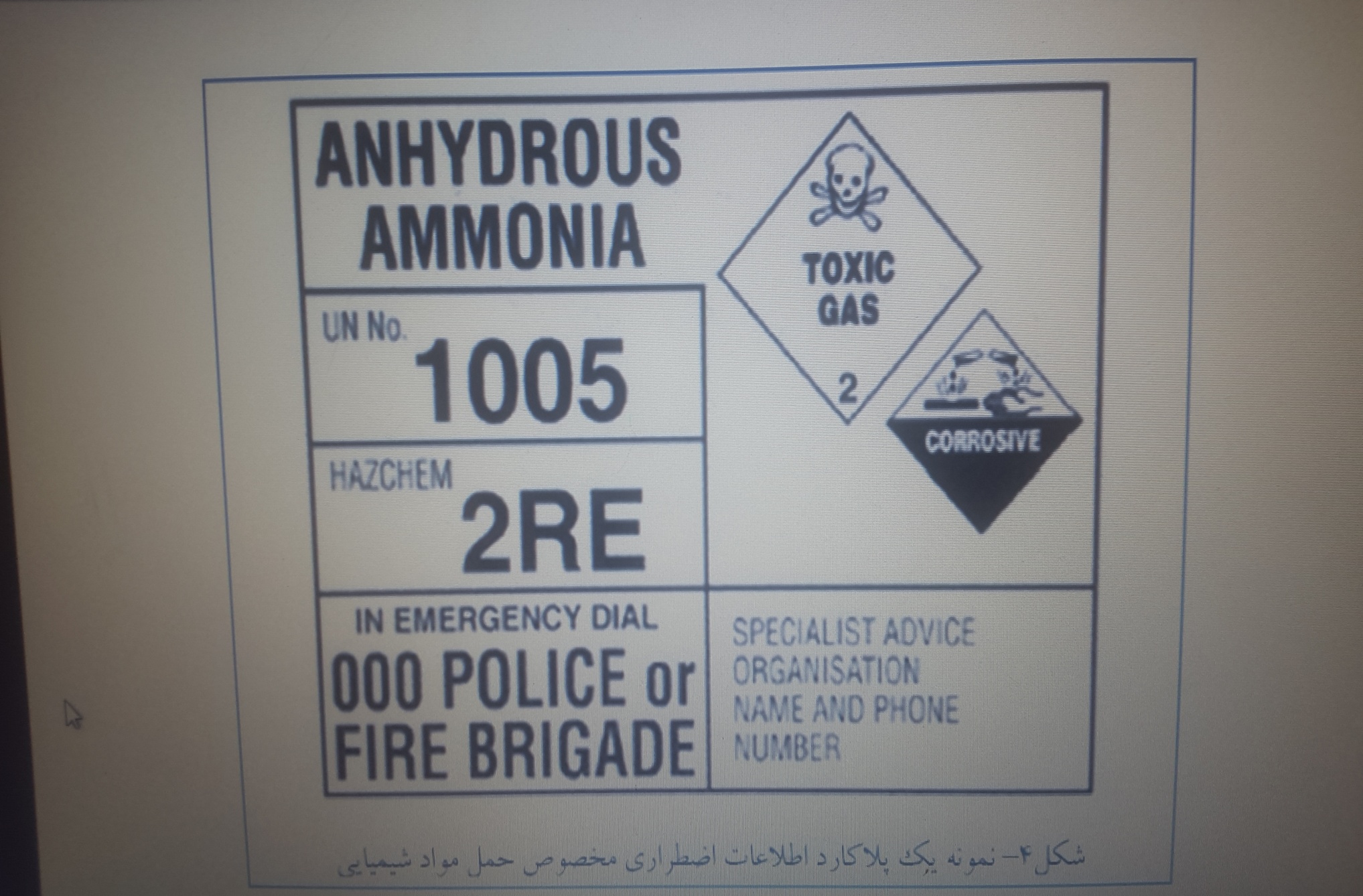 اقدامات کنترلی برای دفع مواد شیمیایی
به منظور حفاظت از محيط زيست تمام واحدها بايد به روش های كاهش مواد زائد خطرناک آگاهي داشته و تاحد ممكن اين روش ها را به كار برند.
مواد زائد شيميايي نبايد به آبهای سطحي تخليه شده
از تخليه اينگونه مواد به داخل سينک ها و آبروها نيز بايد اجتناب نمود.
مخازن حاوی مواد شيميايي بايد سالم بوده تا از هر گونه نشت مواد شيميايي جلوگيری بعمل آيد.
در صورت امكان مي توان از حصاربندی به منظور جمع آوری نشتي يا ريخت و پاش های احتمالي در موارد اضطراری كمک گرفت.
مواد مناسب مانند خاک دياتومه بايد برای جمع آوری نشتي هاو يا ريخت و پاش های احتمالي مواد شيميايي در موارد اضطراری در دسترس باشد.
مواد شیمیایی باید مطابق با الزامات زیست محیطی به گونه ای دفع شوند که ریسکی برای کارگران، جامعه و محیط زیست نداشته باشند.
اقدامات کنترلی برای دفع مواد شیمیایی
معیارها و الزاماتی که برای دفع مواد شیمیایی تدوین  شده اند باید مطابق و سازگار با الزامات بین المللی بوده و موارد زیر را پوشش دهد:
 روش شناسایی محصولات ضایعات.
 مدیریت ظروف آلوده
شناسایی، ساختمان، ماهیت، یکپارچگی و حفاظت مخازن ضایعات شیمیایی
 اثرات بر محیط کار
 علامت گذاری منطقه دفع
 تامین، نگهداری و استفاده از تجهیزات و لباس های حفاظت فردی
 روش دفع یا تصفیه
اقدامات کنترلی در کار با مواد شیمیایی
چنانچه نتيجه ارزيابي ها منجر به يافتن ريسک های غير قابل قبول دركار با مواد شيميايي شوند اين ريسک ها بايد حذف شده و يا تا سطوح قابل قبول كاهش يابند. برای اين منظوربايد از سلسله مراتب كنترلي به شرح زير استفاده نمود:
 حذف Elimination
 جايگزيني Substitution
 جداسازی Isolation
كنترلهای مهندسي Engineering controls
 كنترلهای مديريتي و اجرايي Administrative controls
 وسايل حفاظت فردی (PPE)
همانطور كه می دانیم استفاده از وسايل حفاظت فردی به عنوان روش كنترلي موقتي و فوری تا زمانيكه كنترل های مهندسي بهتر و دائمي تر در دسترس قرار گيرند توصيه مي شود. بنابراين چنانچه بهبود مداوم محيطكار مدنظر قرار گيرد استفاده از وسايل حفاظت فردی نيز كاهش يافته و حتي در بسياری موارد حذف خواهد شد       در كنار سلسله مراتب كنترلي، كار ايمن با مواد شيميايي مستلزم يک سری اقدامات ايمني و بهداشتي به منظورپيشگيری از مخاطرات احتمالي بوده و در اين راستا توجه به مواردی از قبيل پايش های محيطي و بيولوژيكي،اقدامات لازم در شرايط اضطراری، آموزش های لازم و بالاخره رعايت اصول صحيح در انبارداری و حمل ونقل كالاهای خطرناک از ضروريات است. انجام اين اقد امات ارتباط تنگاتنگي با كنترل های مديريتي واجرايي داشته و برای دسترسي به مديريت صحيح مواد شيميايي از اهميت بسياری برخوردار است.
آموزش
تمام كارگران و افرادی كه با عوامل شيميايي زيان آور و كالاهای خطرناک سروكار دارند بايد آموزش هاای لازم را ببينند. به عنوان مثال افراد زير حتماً بايد كارگاه های آموزشي ايمني شيميايي را بگذرانند مانند كاركنان متخصص و كارگران تكنيكال، سوپروايزرها، مديران و پرسنل آزمايشگاهها اعم از كارمندان و كارآموزان ودانشجويان، كاركنان انبارهای مواد، مسئولين خدمات و سرويس و نگهداری و مسماً مسئولين ايمني وبهداشت .
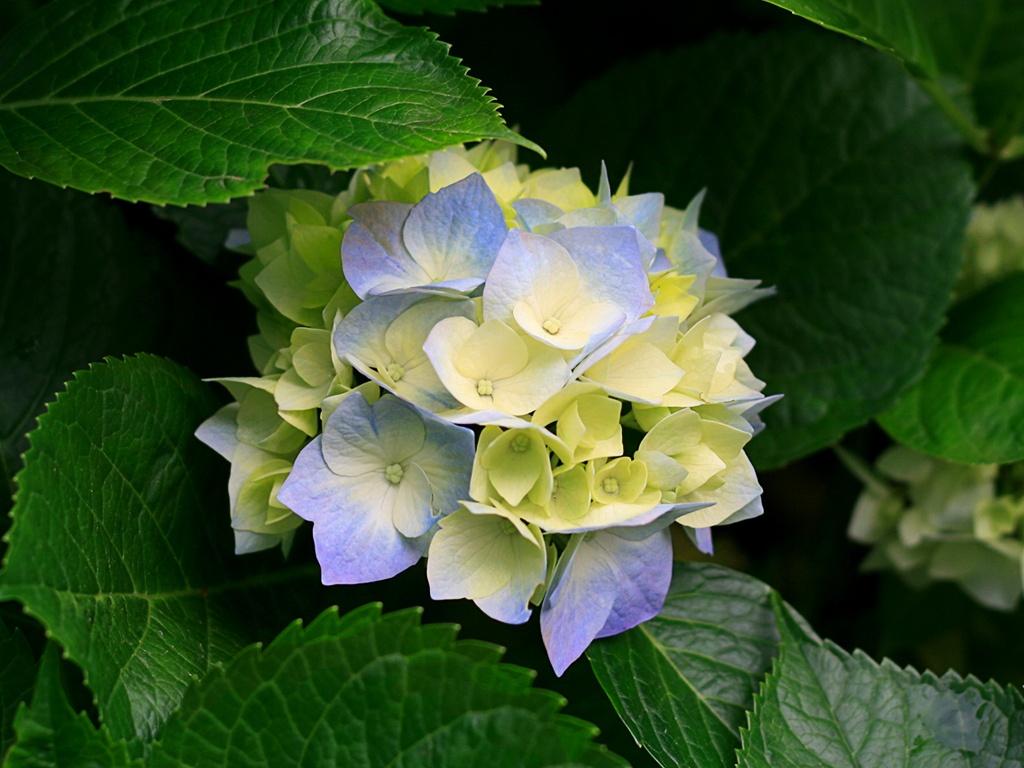 موفق باشید